Трудовые договоры
Трудовые отношения. Ответственность 
руководителя.
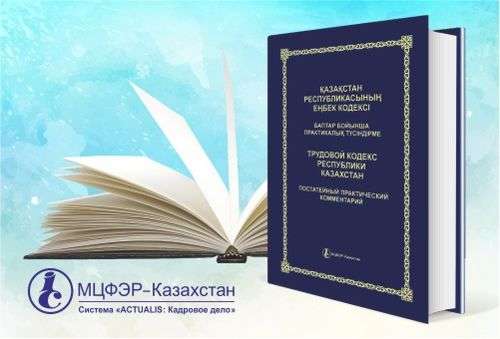 (с изменениями и дополнениями по состоянию на 
04.09.2022 г.)
ALLPPT.com _ Free PowerPoint Templates, Diagrams and Charts
план
1.Трудовые отношения.Трудовой договор.
2. Трудовой распорядок. Дисциплина труда.
3. Коллективный договор.
4. Рассмотрение индивидуальных трудовых споров.
Статья 10. Трудовые договоры, соглашения сторон социального партнерства, коллективные договоры, акты работодателя в сфере труда
1. Трудовые отношения, а также иные отношения, непосредственно связанные с трудовыми, регулируются трудовым договором, актом работодателя, соглашением и коллективным договором.
2. Положения соглашений сторон социального партнерства, коллективных, трудовых договоров, актов работодателей, ухудшающие положения работников по сравнению с трудовым законодательством Республики Казахстан, признаются недействительными и не подлежат применению.
В пункт 3 внесены изменения в соответствии с Законом РК от 01.07.21 г. № 61-VII (см. стар. ред.)
3. Условия соглашений, коллективных, трудовых договоров не могут быть изменены в одностороннем порядке, за исключением случаев, предусмотренных настоящим Кодексом.
РАЗДЕЛ 2. ТРУДОВЫЕ ОТНОШЕНИЯГлава 4. ТРУДОВОЙ ДОГОВОР
Статья 24. Предмет трудового договора
По трудовому договору работник обязуется лично выполнять работу (трудовую функцию), соблюдать правила трудового распорядка, а работодатель обязуется предоставить работнику работу по обусловленной трудовой функции, обеспечить условия труда, предусмотренные настоящим Кодексом, законами Республики Казахстан и иными нормативными правовыми актами Республики Казахстан, коллективным договором, актами работодателя, своевременно и в полном размере выплачивать работнику заработную плату.
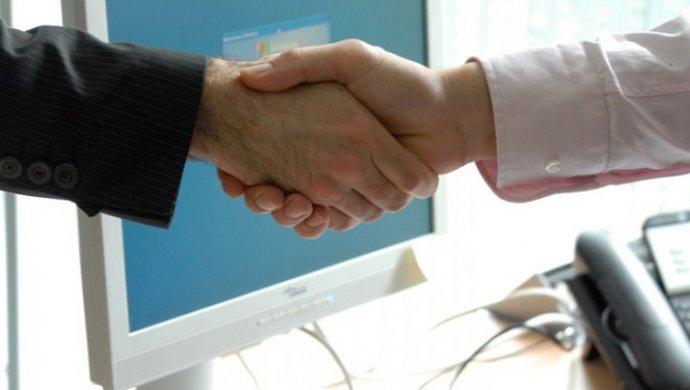 Статья 28. Содержание трудового договора
1. Трудовой договор должен содержать:
1) реквизиты сторон:
фамилию, имя, отчество (если оно указано в документе, удостоверяющем личность) работодателя - физического лица, адрес его постоянного места жительства и сведения о регистрации по месту жительства, наименование, номер и дату выдачи документа, удостоверяющего личность;
индивидуальный идентификационный номер , фамилию, имя,
 отчество работника, адрес его постоянного места жительства и сведения о регистрации по месту жительства, наименование, номер, дату выдачи документа, удостоверяющего его личность, индивидуальный идентификационный номер;
2) работу по определенной специальности, профессии, квалификации или должности (трудовую функцию);
3) место выполнения работы;
4) срок трудового договора;
5) дату начала работы;
6) режим рабочего времени и времени отдыха;
7) размер и иные условия оплаты труда;
8) характеристику условий труда, гарантии и льготы, если работа относится к тяжелым и (или) выполняется во вредных и (или) опасных условиях;
9) права и обязанности работника;
10) права и обязанности работодателя;
11) порядок изменения и прекращения трудового договора;
12) ответственность сторон;
13) дату заключения и порядковый номер.
2. Заключаемый с инвалидом трудовой договор должен содержать условия по оборудованию рабочих мест с учетом их индивидуальных возможностей.
3. По соглашению сторон в трудовой договор могут включаться и иные условия, не противоречащие законодательству Республики Казахстан.
Статья 30. Срок трудового договора
1. Трудовой договор может быть заключен:
1) на неопределенный срок;
2) на определенный срок не менее одного года, кроме случаев, установленных подпунктами 3), 4), 5) и 6) настоящего пункта.
3) на время выполнения определенной работы;
4) на время замещения временно отсутствующего работника;
5) на время выполнения сезонной работы;  
6)в пределах устанавливаемых законодательством Республики Казахстан сроков осуществления трудовой деятельности иностранными работниками, прибывающими для самостоятельного трудоустройства, выданных местным исполнительным органом разрешений на привлечение иностранной рабочей силы либо выданного органами внутренних дел разрешения трудовому иммигранту.
5. С работником, достигшим пенсионного возраста в соответствии с пунктом 1 статьи 11 Закона Республики Казахстан «О пенсионном обеспечении в Республике Казахстан» и обладающим высоким профессиональным и квалификационным уровнем, с учетом его работоспособности трудовой договор может продлеваться ежегодно без ограничения, предусмотренного частью четвертой подпункта 2) пункта 1 настоящей статьи.
Статья 31. Возраст, с которого допускается заключение трудового договора
 1. 1. Заключение трудового договора допускается с гражданами, достигшими шестнадцатилетнего возраста.
2. Трудовой договор может быть заключен с:
1) гражданами, достигшими пятнадцати лет, в случаях получения ими основного среднего, общего среднего образования в организации среднего образования;
2) учащимися, достигшими четырнадцатилетнего возраста, для выполнения в свободное от учебы время работы, не причиняющей вреда здоровью и не нарушающей процесса обучения;
3) с лицами, не достигшими четырнадцатилетнего возраста, в организациях кинематографии, театрах, театральных и концертных организациях, цирках для участия в создании и (или) исполнении произведений без ущерба здоровью и нравственному развитию с соблюдением условий, определенных подпунктом 2) настоящего пункта.
3. В случаях, определенных пунктом 2 настоящей статьи, наряду с несовершеннолетним трудовой договор должен подписываться одним из его законных представителей.
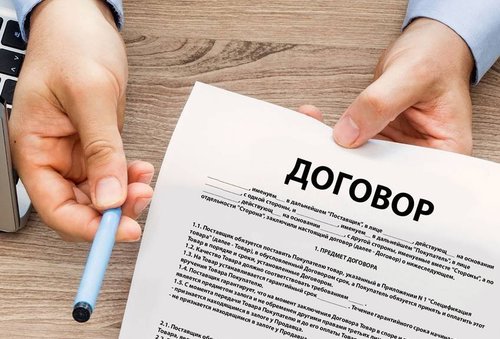 Статья 32. Документы, необходимые для заключения трудового договора
Для заключения трудового договора необходимы следующие документы:
1) удостоверение личности гражданина Республики Казахстан или паспорт гражданина Республики Казахстан (свидетельство о рождении для лиц, не достигших шестнадцатилетнего возраста)Оралманы представляют удостоверение оралмана, выданное местными исполнительными органами;
3) документ об образовании, квалификации, наличии специальных знаний или профессиональной подготовки при заключении трудового договора на работу, требующую соответствующих знаний, умений и навыков;
2) вид на жительство иностранца в Республике Казахстан или удостоверение лица без гражданства (для иностранцев и лиц без гражданства, постоянно проживающих на территории Республики Казахстан) либо удостоверение беженца;
5) документ о
 прохождении 
предварительного медицинского освидетельствования
4) документ, подтверждающий трудовую деятельность (для лиц, имеющих трудовой стаж)
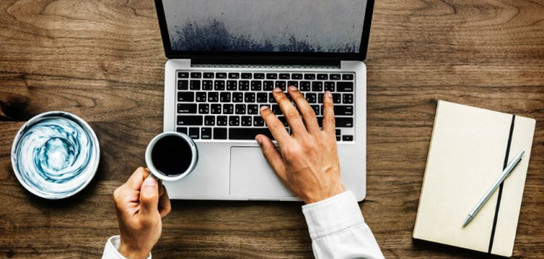 !!! Напоминание : Трудовой 
договор может заключаться
 в электронном виде.
Статья 49. Основания прекращения трудового договора
Основаниями прекращения трудового договора являются:
1) расторжение трудового договора по соглашению сторон;
2) истечение срока трудового договора;
3) расторжение трудового договора по инициативе работодателя;
4) в связи с переводом работника к другому работодателю
5) расторжение трудового договора по инициативе работника;
6) обстоятельства, не зависящие от воли сторон;
7) отказ работника от продолжения трудовых отношений;
8) переход работника на выборную работу (должность) или назначение его на должность, исключающую возможность продолжения трудовых отношений, кроме случаев, предусмотренных законами Республики Казахстан;
9) нарушение условий заключения трудового договора.
Статья 52. Основания расторжения трудового договора по инициативе работодателя
1. Трудовой договор с работником по инициативе работодателя может быть расторгнут в случаях:
1) ликвидации работодателя - юридического лица либо прекращения деятельности работодателя - физического лица;
2) сокращения численности или штата работников;  
3) снижения объема производства, выполняемых работ и оказываемых услуг, повлекшего ухудшение экономического состояния работодателя;  
 4) несоответствия работника занимаемой должности или выполняемой работе вследствие недостаточной квалификации, подтвержденной результатами аттестации;  
5) повторного непрохождения проверки знаний по вопросам безопасности и охраны труда или промышленной безопасности работником, руководителем и лицом, ответственным за обеспечение безопасности и охраны труда;
несоответствия работника занимаемой должности или выполняемой работе вследствие состояния здоровья, препятствующего продолжению данной работы и исключающего возможность ее продолжения;
7) отрицательного результата работы в период испытательного срока;
8) отсутствия работника на работе без уважительной причины в течение трех и более часов подряд за один рабочий день (рабочую смену);
9) нахождения работника на работе в состоянии алкогольного, наркотического, психотропного, токсикоманического опьянения (их аналогов), в том числе в случаях употребления в течение рабочего дня веществ, вызывающих состояние алкогольного, наркотического, токсикоманического опьянения (их аналогов);
10) отказа от прохождения медицинского освидетельствования для установления факта употребления веществ, вызывающих состояние алкогольного, наркотического, токсикоманического опьянения;
11) нарушения работником правил охраны труда или пожарной безопасности либо безопасности движения на транспорте, которое повлекло или могло повлечь тяжкие последствия для жизни и здоровья работников, включая производственные травмы и аварии;
12) совершения работником по месту работы хищения (в том числе мелкого) чужого имущества, умышленного его уничтожения или повреждения, установленного вступившим в законную силу приговором или постановлением суда;
13) совершения виновных действий или бездействия работника, обслуживающего денежные или товарные ценности, а также использующего свое служебное положение в своих интересах или в интересах третьего лица вопреки интересам работодателя взамен получения материальных или иных выгод для себя или других лиц, если эти действия или бездействие дают основания для утраты доверия к нему со стороны работодателя;
14) совершения работником, выполняющим воспитательные функции, аморального проступка, не совместимого с продолжением данной работы;
15) разглашения работником сведений, составляющих государственные секреты и иную охраняемую законом тайну, ставших ему известными в связи с выполнением трудовых обязанностей;
16) повторного неисполнения или повторного ненадлежащего исполнения без уважительных причин трудовых обязанностей работником, имеющим дисциплинарное взыскание;
17) представления работником работодателю заведомо ложных документов или сведений при заключении трудового договора либо переводе на другую работу, если подлинные документы или сведения могли являться основаниями для отказа в заключении трудового договора или переводе на другую работу;
18) нарушения трудовых обязанностей руководителем исполнительного органа работодателя, его заместителем либо руководителем филиала, представительства и (или) иного обособленного структурного подразделения работодателя, определенного актом работодателя, повлекшего причинение материального ущерба работодателю;
19) прекращения допуска работника к государственным секретам в случаях, установленных законами Республики Казахстан;
20) неявки работника на работу более двух месяцев подряд 
вследствие временной нетрудоспособности, за исключением случаев нахождения работника в отпуске по беременности и родам, а также 
если заболевание входит в перечень заболеваний, для которых установлен более длительный срок нетрудоспособности, утверждаемый 
уполномоченным государственным органом в области здравоохранения.
За работником, утратившим трудоспособность в связи с 
производственной травмой или профессиональным заболеванием, 
место работы (должность) сохраняется до восстановления 
трудоспособности или установления инвалидности;
21) совершения работником коррупционного правонарушения, 
исключающего в соответствии с вступившим в законную силу судебным актом возможность дальнейшей работы, за исключением случаев, 
прямо предусмотренных законами Республики Казахстан;
22) продолжения работником участия в забастовке после доведения до его сведения решения суда о признании забастовки незаконной 
либо о приостановке забастовки
Статья 54. Ограничение возможности расторжения  трудового договора по инициативе работодателя
Глава 14. КОЛЛЕКТИВНЫЙ ДОГОВОРСтатья 156. Стороны коллективного договора. Порядок ведения коллективных переговоров, разработки и заключения коллективного договора
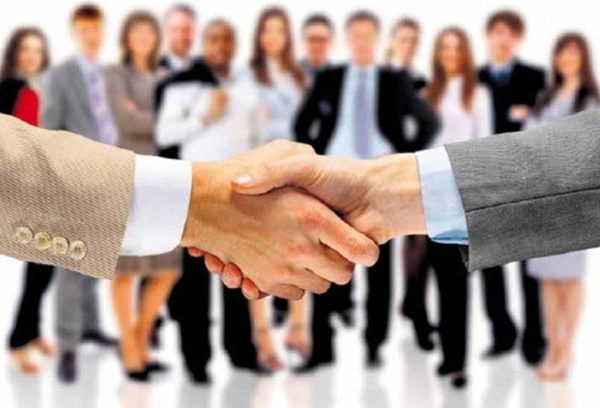 1. Сторонами коллективного договора являются работодатель и работники в лице их представителей, уполномоченных в установленном порядке.
2. Предложение о начале коллективных переговоров и заключении коллективного договора может исходить от любой из сторон.
Сторона, получившая уведомление другой стороны с предложением о начале переговоров по заключению коллективного договора, обязана в течение десяти рабочих дней рассмотреть его и вступить в переговоры в порядке, установленном пунктом 4 настоящей статьи.
3. Коллективный договор может заключаться как в организациях, так и в филиалах и представительствах иностранных юридических лиц. В организации заключается один коллективный договор.
4. Для ведения коллективных переговоров и подготовки проекта коллективного договора стороны создают на паритетной основе комиссию. Количество членов комиссии, ее персональный состав, сроки разработки проекта и заключения коллективного договора определяются соглашением сторон.
Работники, не являющиеся членами профессионального союза, вправе уполномочить орган профессионального союза для представления их интересов во взаимоотношениях с работодателем.
При наличии в организации нескольких представителей работников ими создается единый представительный орган для участия в работе комиссии, обсуждения и подписания коллективного договора.
5. Подготовленный комиссией проект коллективного договора подлежит обязательному обсуждению работниками организации. Проект дорабатывается комиссией с учетом поступивших замечаний и предложений.
6. При достижении соглашения сторон коллективный договор составляется не менее чем в двух экземплярах и подписывается представителями сторон.
7. При наличии разногласий между сторонами по отдельным положениям коллективного договора стороны должны подписать коллективный договор на согласованных условиях с одновременным составлением протокола разногласий в течение одного месяца со дня их возникновения. Возникшие в ходе коллективных переговоров разногласия могут являться предметом для дальнейших коллективных переговоров по их урегулированию при внесении изменений и дополнений.
8. Изменения и дополнения коллективного договора производятся только по взаимному согласию сторон в порядке, установленном настоящей статьей, для его заключения.
9. Стороны коллективных переговоров не вправе разглашать полученные сведения, если эти сведения составляют государственные секреты, служебную, коммерческую или иную охраняемую законом тайну.
10. Стороны коллективных переговоров могут освобождаться от выполнения трудовых обязанностей на время их проведения с сохранением заработной платы.
11. Работодатель обязан представить подписанный сторонами коллективный договор в местный орган по инспекции труда для мониторинга в течение одного месяца со дня подписания.
11) об оплате отпуска по беременности и родам, отпуска работникам, усыновившим (удочерившим) новорожденного ребенка (детей), с сохранением средней заработной платы за вычетом суммы социальной выплаты на случай потери дохода в связи с беременностью и родами, усыновлением (удочерением) новорожденного ребенка (детей), осуществленной в соответствии с законодательством Республики Казахстан об обязательном социальном страховании;
12) об ответственности работников и работодателя за причиненный ими ущерб;
13) о добровольных пенсионных взносах;
14) о гарантиях медицинского страхования работников и их семей, об охране окружающей среды;
15) об осуществлении за счет средств работодателя добровольных пенсионных взносов в пользу работника в случае недостаточности у него средств для заключения договора пенсионного аннуитета со страховой организацией;
16) о мероприятиях по обучению работников основам трудового законодательства Республики Казахстан;
17) о выплате пособий и компенсационных выплат, в том числе при несчастных случаях, связанных с трудовой деятельностью;
18) другие вопросы, определенные сторонами и настоящим Кодексом.
3. Коллективный договор не должен ухудшать положение работников по сравнению с трудовым законодательством Республики Казахстан, генеральным, отраслевым, региональным соглашениями. Такие положения признаются недействительными и не подлежат применению.
Статья 158. Сроки, сфера действия коллективного договора и ответственность сторон
1. Коллективный договор заключается на срок, определяемый сторонами.
2. Коллективный договор вступает в силу с момента его подписания, если иное не предусмотрено его положениями, и обязателен для выполнения сторонами.
3. Действие коллективного договора распространяется на работодателя и работников организации, от имени которых заключен коллективный договор, и присоединившихся к нему работников. Порядок и условия присоединения определяются в коллективном договоре.
4. При ликвидации организации, объявлении ее банкротом коллективный договор прекращает действие с даты прекращения трудовых договоров со всеми работниками.
5. Уклонение представителей сторон от участия в переговорах по заключению, изменению, дополнению коллективного договора или необоснованный отказ от заключения коллективного договора, нарушение сроков проведения переговоров и необеспечение работы соответствующей комиссии, непредоставление информации, необходимой для проведения переговоров и осуществления контроля за соблюдением положений коллективного договора, а равно нарушение или невыполнение его условий влекут ответственность, установленную
 законами Республики Казахстан.
Ответственность директора
Соблюдение норм и правил трудового договора
Организацию условий  работы согласно трудовому  кодексу РК: распределение рабочего времени и времени отдыха.(гл. 6-7)
Соблюдение трудовой дисциплины работниками. (гл.5)
Гарантия оплаты труда работника (гл.8 ст.101-115)
Обеспечение возможности прохождения профессиональной 
подготовки и переподготовки.(гл.9 ст.116-118)
6. Материальная ответственность работодателя за ущерб причиненный здоровью. (гл.10 ст.121)
7. Соблюдение  безопасности труда(раздел 4. гл.18 ст.180-185)